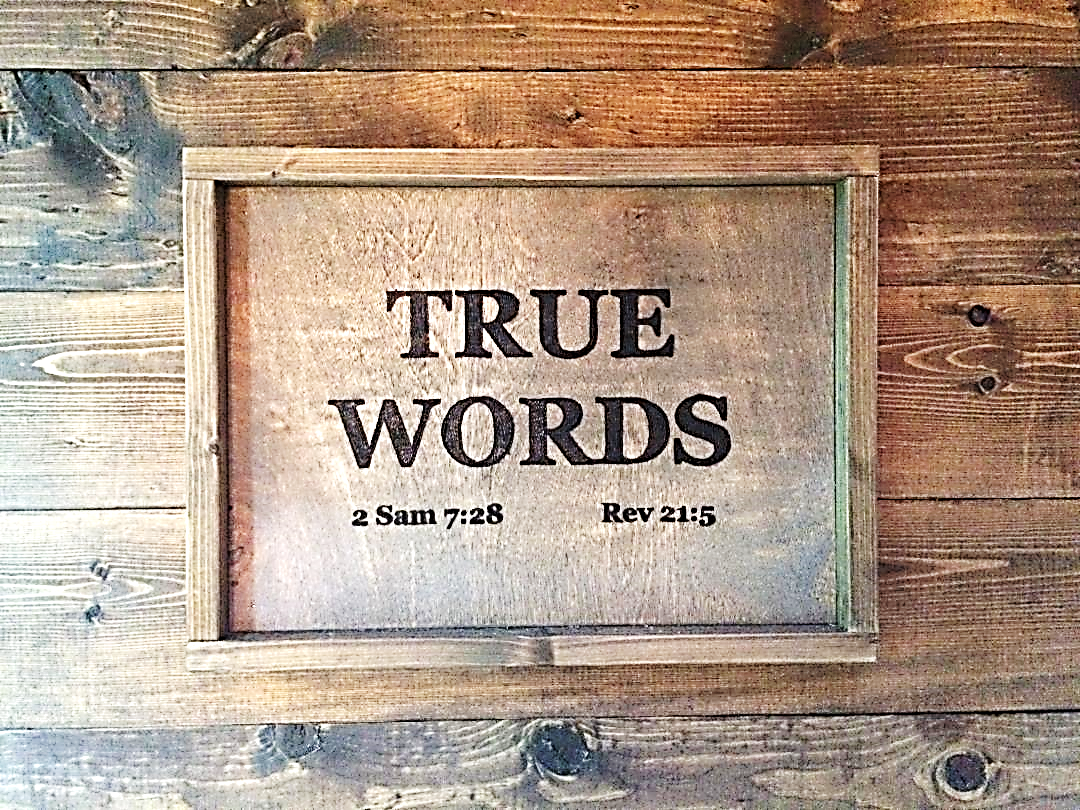 SERMON TITLE
Separation From
Believers And Unbelievers
2 John 9-11   Whosoever transgresseth, and abideth not in the doctrine of Christ, hath not God. He that abideth in the doctrine of Christ, he hath both the Father and the Son.  10 If there come any unto you, and bring not this doctrine, receive him not into your house, neither bid him God speed:  11 For he that biddeth him God speed is partaker of his evil deeds.
True Words Christian Church
2 Corinthians 6:14   Be ye not unequally yoked together with unbelievers: for what fellowship hath righteousness with unrighteousness? and what communion hath light with darkness?
True Words Christian Church
2 Corinthians 6:1-3   We then, as workers together with him, beseech you also that ye receive not the grace of God in vain.  2 (For he saith, I have heard thee in a time accepted, and in the day of salvation have I succoured thee: behold, now is the accepted time; behold, now is the day of salvation.)  3 Giving no offence in any thing, that the ministry be not blamed:
True Words Christian Church
2 Corinthians 6:4-7   But in all things approving ourselves as the ministers of God, in much patience, in afflictions, in necessities, in distresses,  5 In stripes, in imprisonments, in tumults, in labours, in watchings, in fastings;  6 By pureness, by knowledge, by longsuffering, by kindness, by the Holy Ghost, by love unfeigned,  7 By the word of truth, by the power of God, by the armour of righteousness on the right hand and on the left,
True Words Christian Church
2 Corinthians 6:8-10   By honour and dishonour, by evil report and good report: as deceivers, and yet true;  9 As unknown, and yet well known; as dying, and, behold, we live; as chastened, and not killed;  10 As sorrowful, yet alway rejoicing; as poor, yet making many rich; as having nothing, and yet possessing all things.
True Words Christian Church
2 Corinthians 6:11-13   O ye Corinthians, our mouth is open unto you, our heart is enlarged.  12 Ye are not straitened in us, but ye are straitened in your own bowels.  13 Now for a recompence in the same, (I speak as unto my children,) be ye also enlarged.
True Words Christian Church
2 Corinthians 6:14-15   Be ye not unequally yoked together with unbelievers: for what fellowship hath righteousness with unrighteousness? and what communion hath light with darkness?  15 And what concord hath Christ with Belial? or what part hath he that believeth with an infidel?
True Words Christian Church
2 Corinthians 6:16-18   And what agreement hath the temple of God with idols? for ye are the temple of the living God; as God hath said, I will dwell in them, and walk in them; and I will be their God, and they shall be my people.  17 Wherefore come out from among them, and be ye separate, saith the Lord, and touch not the unclean thing; and I will receive you,  18 And will be a Father unto you, and ye shall be my sons and daughters, saith the Lord Almighty.
True Words Christian Church
John 7:5   For neither did his brethren believe in him.
True Words Christian Church
Matthew 11:19   The Son of man came eating and drinking, and they say, Behold a man gluttonous, and a winebibber, a friend of publicans and sinners. But wisdom is justified of her children.
True Words Christian Church
Matthew 9:10-12   And it came to pass, as Jesus sat at meat in the house, behold, many publicans and sinners came and sat down with him and his disciples.  11 And when the Pharisees saw it, they said unto his disciples, Why eateth your Master with publicans and sinners?  12 But when Jesus heard that, he said unto them, They that be whole need not a physician, but they that are sick.
True Words Christian Church
Luke 15:1-2   Then drew near unto him all the publicans and sinners for to hear him.  2 And the Pharisees and scribes murmured, saying, This man receiveth sinners, and eateth with them.
True Words Christian Church
Luke 19:5-7   And when Jesus came to the place, he looked up, and saw him, and said unto him, Zacchaeus, make haste, and come down; for to day I must abide at thy house.  6 And he made haste, and came down, and received him joyfully.  7 And when they saw it, they all murmured, saying, That he was gone to be guest with a man that is a sinner.
True Words Christian Church
Luke 19:8-10   And Zacchaeus stood, and said unto the Lord; Behold, Lord, the half of my goods I give to the poor; and if I have taken any thing from any man by false accusation, I restore him fourfold.  9 And Jesus said unto him, This day is salvation come to this house, forsomuch as he also is a son of Abraham.  10 For the Son of man is come to seek and to save that which was lost.
True Words Christian Church
1 Corinthians 5:1-2   It is reported commonly that there is fornication among you, and such fornication as is not so much as named among the Gentiles, that one should have his father's wife.  2 And ye are puffed up, and have not rather mourned, that he that hath done this deed might be taken away from among you.
True Words Christian Church
1 Corinthians 5:3-5   For I verily, as absent in body, but present in spirit, have judged already, as though I were present, concerning him that hath so done this deed,  4 In the name of our Lord Jesus Christ, when ye are gathered together, and my spirit, with the power of our Lord Jesus Christ,  5 To deliver such an one unto Satan for the destruction of the flesh, that the spirit may be saved in the day of the Lord Jesus.
True Words Christian Church
1 Corinthians 5:6   Your glorying is not good. Know ye not that a little leaven leaveneth the whole lump?
True Words Christian Church
1 Corinthians 5:7-8   Purge out therefore the old leaven, that ye may be a new lump, as ye are unleavened. For even Christ our passover is sacrificed for us:  8 Therefore let us keep the feast, not with old leaven, neither with the leaven of malice and wickedness; but with the unleavened bread of sincerity and truth.
True Words Christian Church
1 Corinthians 5:9-10   I wrote unto you in an epistle not to company with fornicators:  10 Yet not altogether with the fornicators of this world, or with the covetous, or extortioners, or with idolaters; for then must ye needs go out of the world.
True Words Christian Church
John 17:14-16   I have given them thy word; and the world hath hated them, because they are not of the world, even as I am not of the world.  15 I pray not that thou shouldest take them out of the world, but that thou shouldest keep them from the evil.  16 They are not of the world, even as I am not of the world.
True Words Christian Church
Matthew 5:14-16   Ye are the light of the world. A city that is set on an hill cannot be hid.  15 Neither do men light a candle, and put it under a bushel, but on a candlestick; and it giveth light unto all that are in the house.  16 Let your light so shine before men, that they may see your good works, and glorify your Father which is in heaven.
True Words Christian Church
1 Corinthians 5:11-13   But now I have written unto you not to keep company, if any man that is called a brother be a fornicator, or covetous, or an idolater, or a railer, or a drunkard, or an extortioner; with such an one no not to eat.  12 For what have I to do to judge them also that are without? do not ye judge them that are within?  13 But them that are without God judgeth. Therefore put away from among yourselves that wicked person.
True Words Christian Church
Romans 16:17-18   Now I beseech you, brethren, mark them which cause divisions and offences contrary to the doctrine which ye have learned; and avoid them.  18 For they that are such serve not our Lord Jesus Christ, but their own belly; and by good words and fair speeches deceive the hearts of the simple.
True Words Christian Church
2 Timothy 3:2-5   For men shall be lovers of their own selves, covetous, boasters, proud, blasphemers, disobedient to parents, unthankful, unholy,  3 Without natural affection, trucebreakers, false accusers, incontinent, fierce, despisers of those that are good,  4 Traitors, heady, highminded, lovers of pleasures more than lovers of God;  5 Having a form of godliness, but denying the power thereof: from such turn away.
True Words Christian Church
Jude 21-23   Keep yourselves in the love of God, looking for the mercy of our Lord Jesus Christ unto eternal life.  22 And of some have compassion, making a difference:  23 And others save with fear, pulling them out of the fire; hating even the garment spotted by the flesh.
True Words Christian Church
1 Corinthians 7:10-11   And unto the married I command, yet not I, but the Lord, Let not the wife depart from her husband:  11 But and if she depart, let her remain unmarried, or be reconciled to her husband: and let not the husband put away his wife.
True Words Christian Church
1 Corinthians 7:12-13   But to the rest speak I, not the Lord: If any brother hath a wife that believeth not, and she be pleased to dwell with him, let him not put her away.  13 And the woman which hath an husband that believeth not, and if he be pleased to dwell with her, let her not leave him.
True Words Christian Church
1 Corinthians 7:14-16   For the unbelieving husband is sanctified by the wife, and the unbelieving wife is sanctified by the husband: else were your children unclean; but now are they holy.  15 But if the unbelieving depart, let him depart. A brother or a sister is not under bondage in such cases: but God hath called us to peace.  16 For what knowest thou, O wife, whether thou shalt save thy husband? or how knowest thou, O man, whether thou shalt save thy wife?
True Words Christian Church
Matthew 15:17-20   Do not ye yet understand, that whatsoever entereth in at the mouth goeth into the belly, and is cast out into the draught?  18 But those things which proceed out of the mouth come forth from the heart; and they defile the man.  19 For out of the heart proceed evil thoughts, murders, adulteries, fornications, thefts, false witness, blasphemies:  20 These are the things which defile a man: but to eat with unwashen hands defileth not a man.
True Words Christian Church